Digital-Реклама
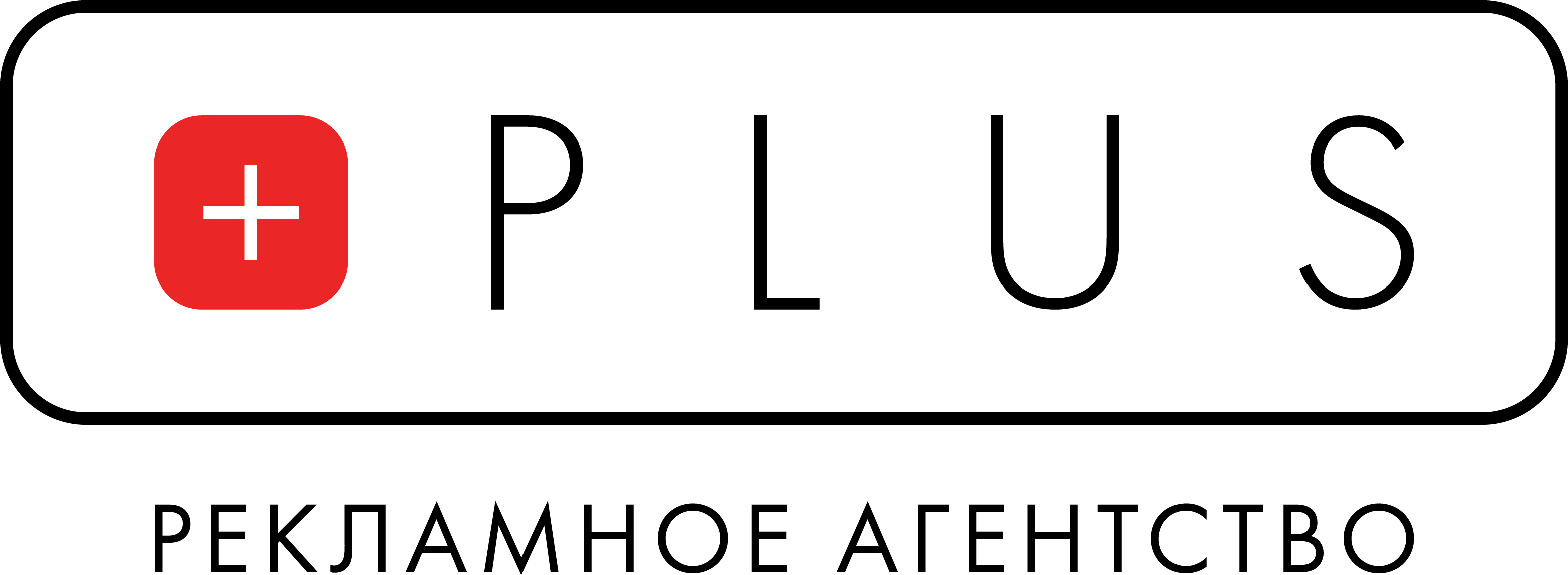 Вендинговые аппараты в метро
На сегодняшний день вендинговые аппараты имеют широкую сеть распространения, в том числе и в метро и являются очень популярными среди пассажиров. Люди действительно ими пользуются, так как это просто и удобно.
Digital-экран является очень доступным и ярким способом размещения рекламной информации
1. Анимационный ролик
2. Статичная картинка
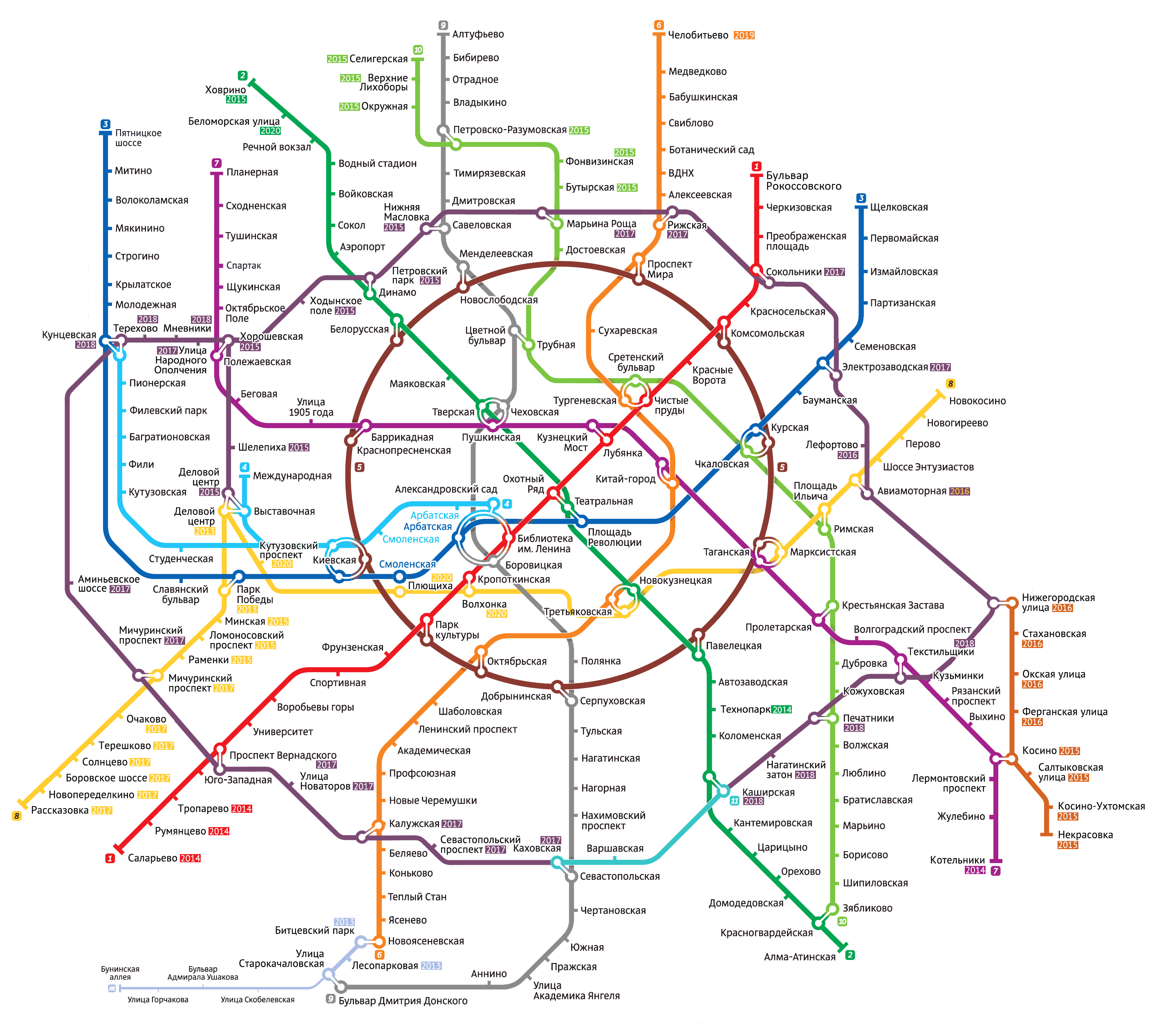 Местоположение digital-экранов
Общее кол-во
53шт
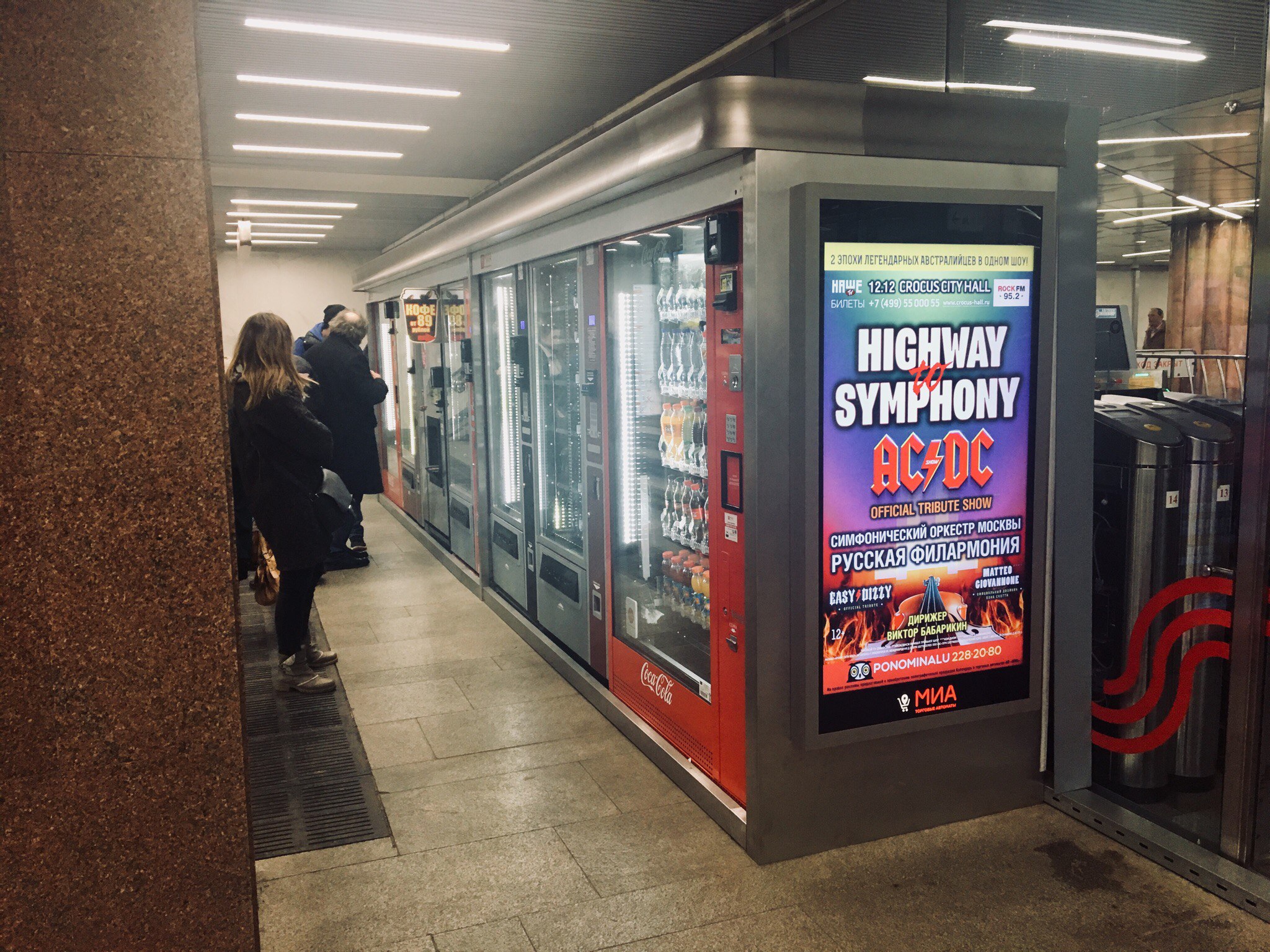 Формат экрана 0.8х1.5м
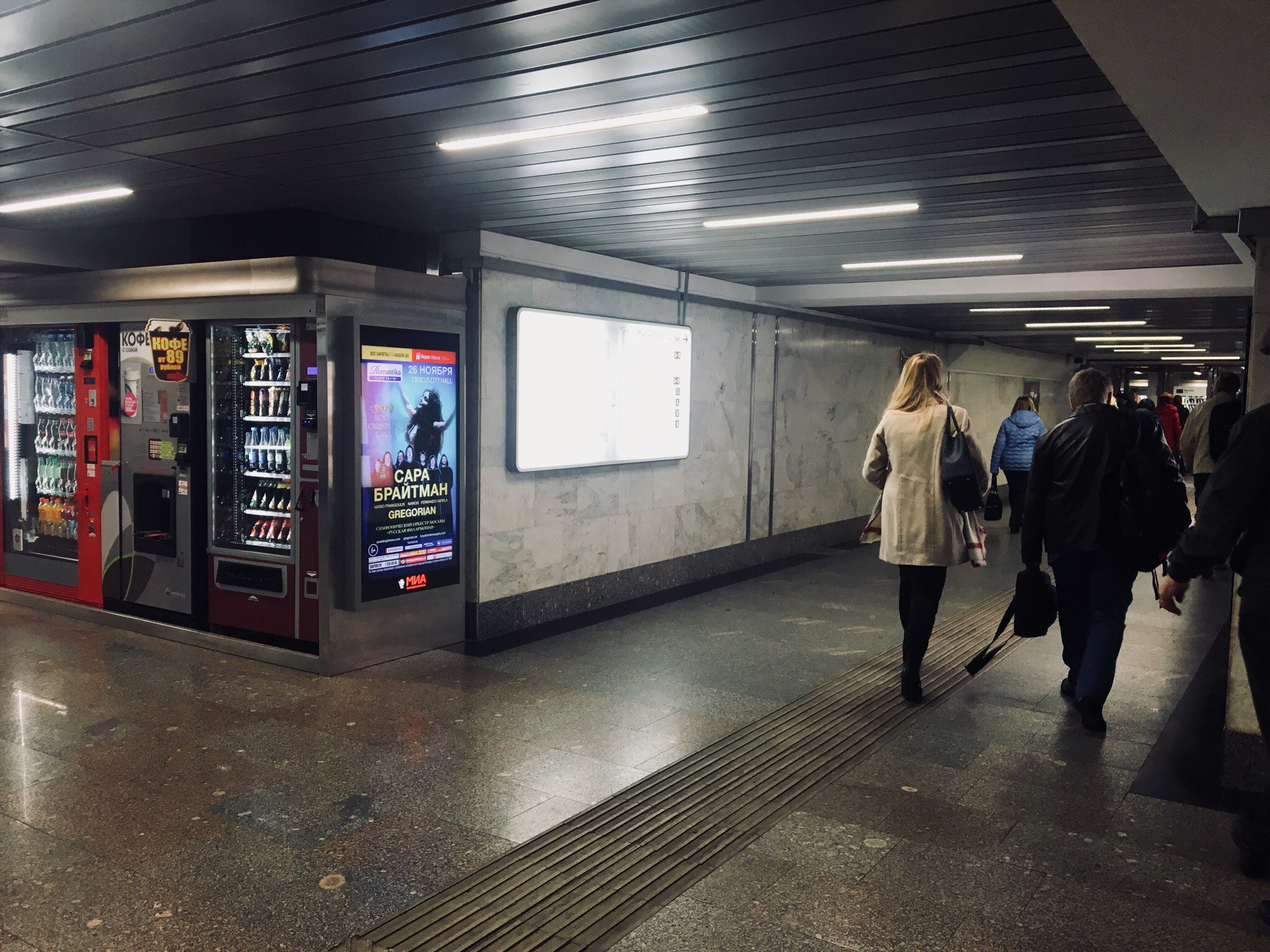 Продолжительность рекламного блока  
4 минуты
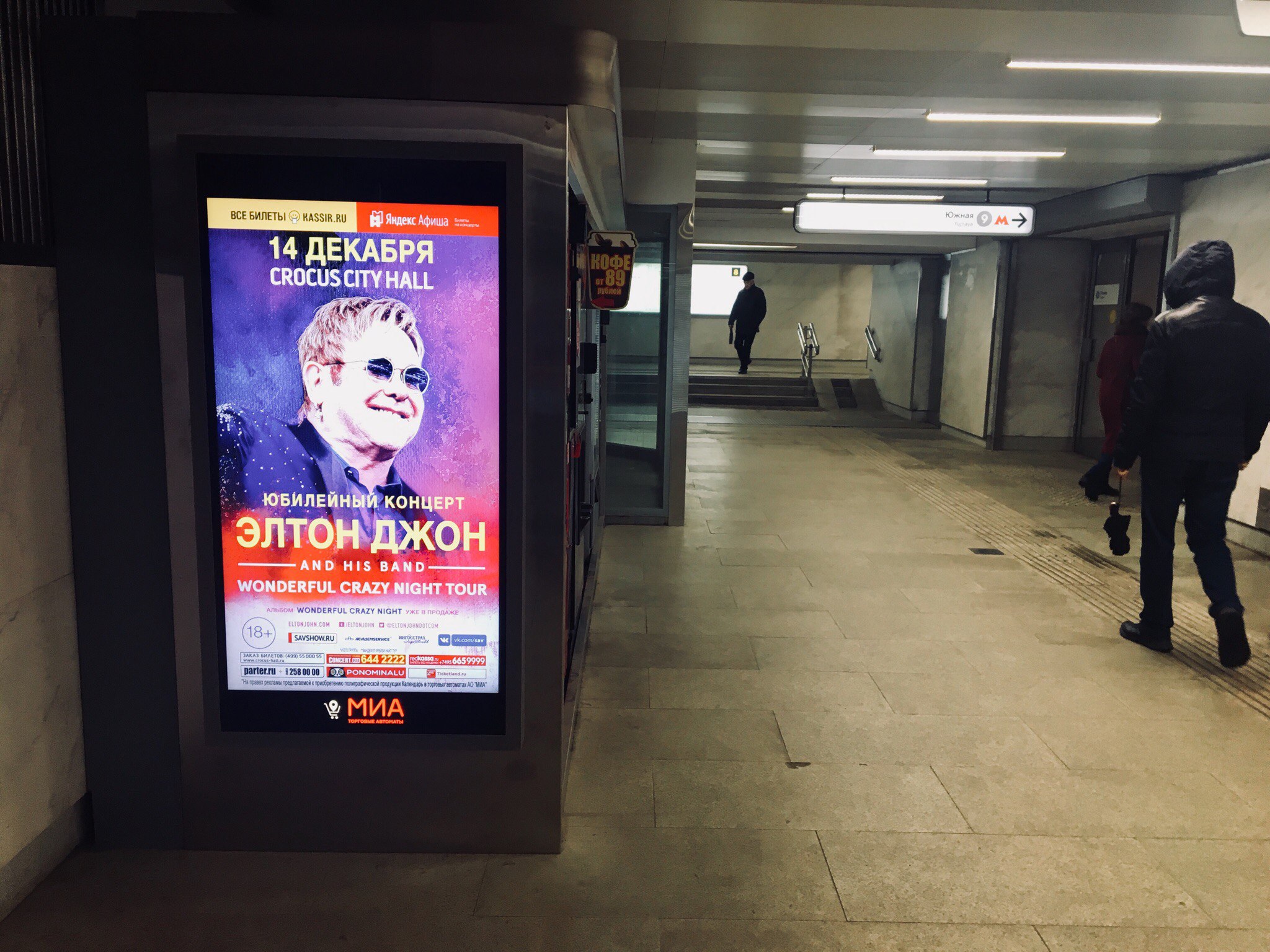 Возможность размещения рекламы до 40 секунд!
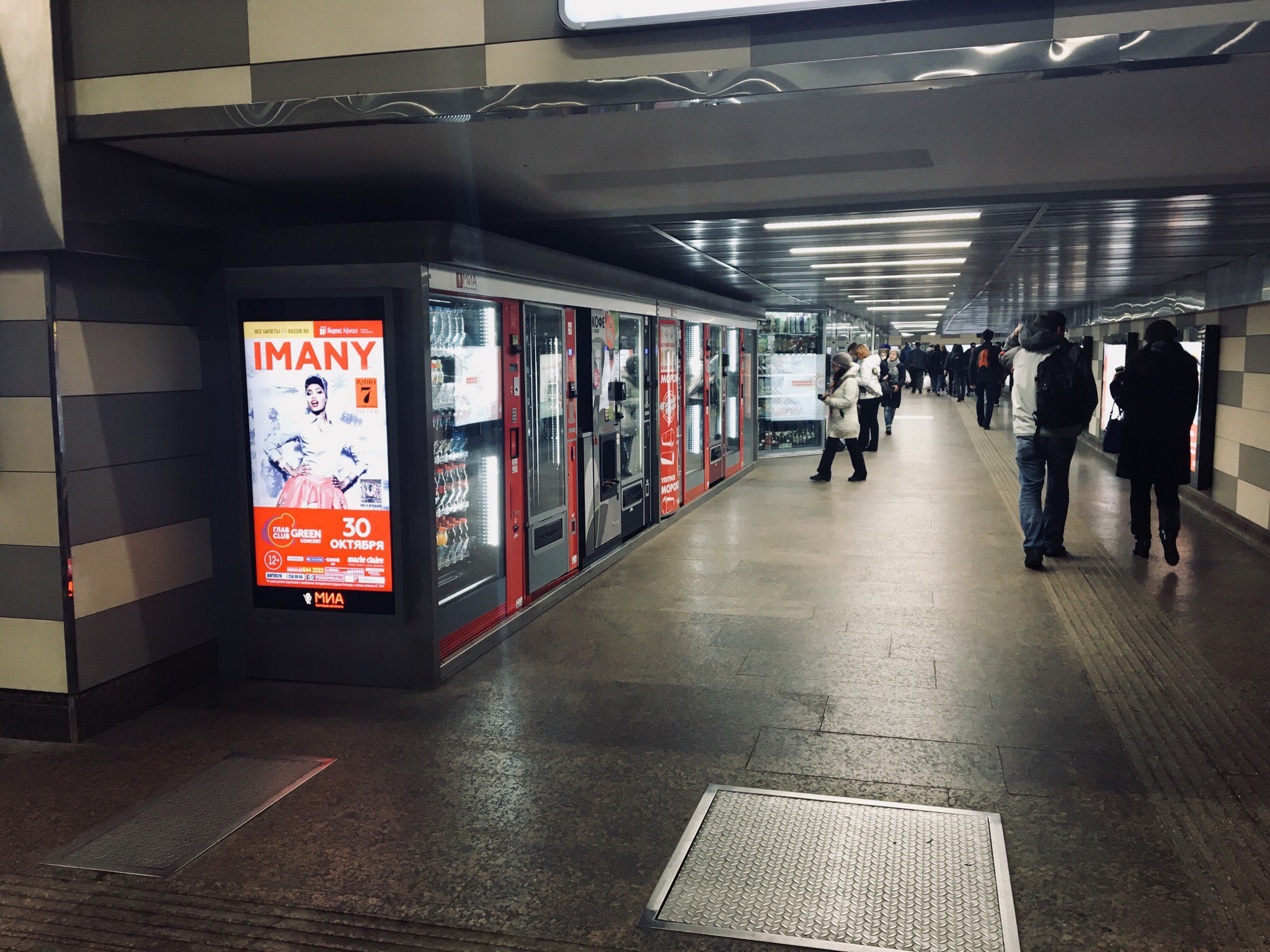 Проходимость от 8 млн
 в месяц
Прайс в месяц
Время
Спасибо за внимание!
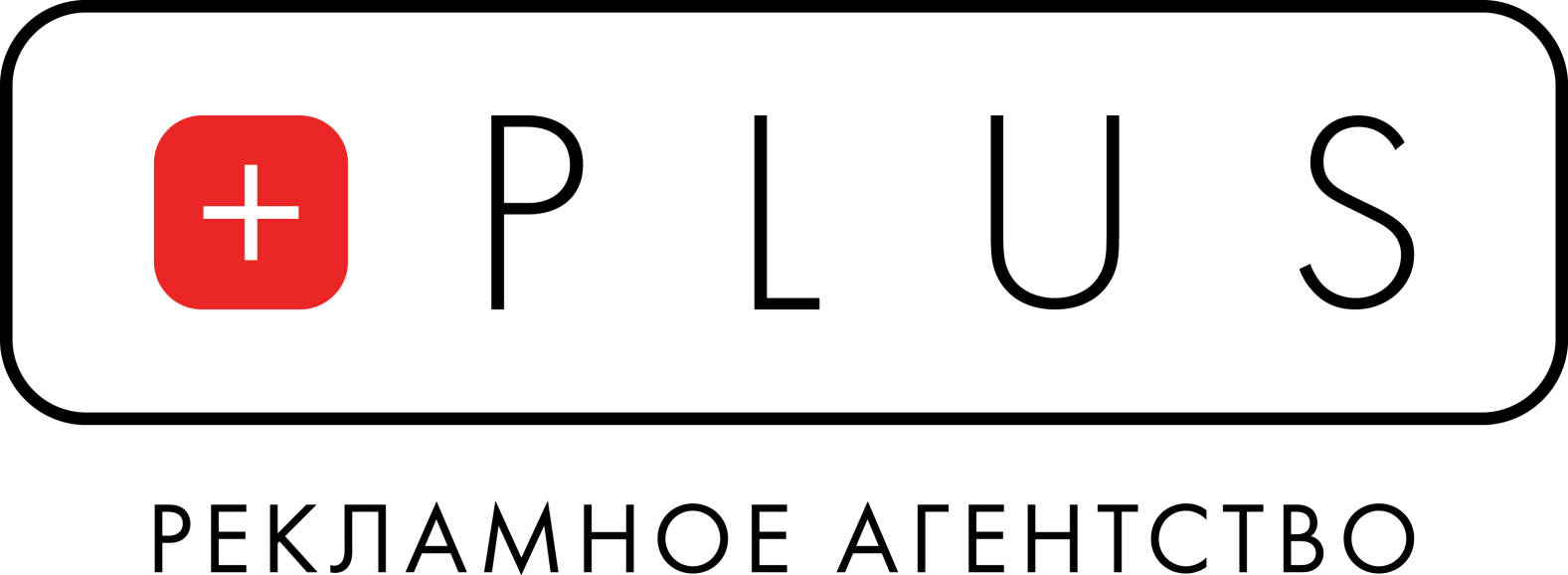 8-925-506-07-02